Русский язык
5
класс
Тема: Глагол  (2 урок)
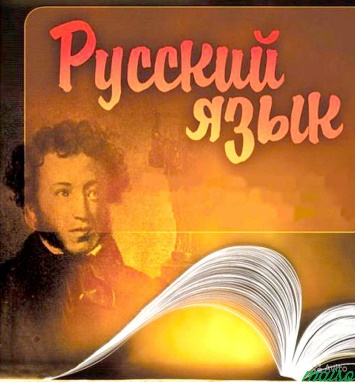 Упражнение 4
Вставьте слова правильно и запишите в тетрадь. 
1) Я люблю ... на велосипеде, а брат больше любит ... пешком (ходить, ездить). 2) Я ещё не ... в Аквапарк. Завтра я ... туда (ходил, пойду). 3) Недавно мои друзья ... в Чимган. Они ... туда ещё раз (ездили, поедут). 4) Поезд «Афросиаб» ... в Самарканд. Вчера Надя ... на экскурсию на новом автобусе (едет, ездила).
Упражнение 4
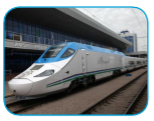 1) Я люблю ездить на велосипеде, а брат больше любит ходить пешком . 2) Я ещё не ходил в Аквапарк. Завтра я пойду туда. 3) Недавно мои друзья ездили в Чимган. Они поедут туда ещё раз . 4) Поезд «Афросиаб» едет в Самарканд. Вчера Надя ездила на экскурсию на новом автобусе .
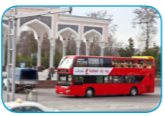 -тся или -ться
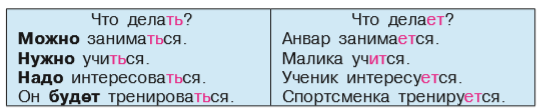 Упражнение  5
Прочитайте стихотворение Романа Сефа «Можно». Какую букву нужно дописать в окончаниях глагола? Расскажите, о чём вы мечтаете. 
Можно в ракете добрат...ся до Марса. 
Можно в тайге встретить снежного барса. 
Можно гадать — почему не раскрыта
Тайна Тунгусского метеорита. 
Можно стремит...ся 
Всю жизнь за сокровищем. 
Всё это может со временем сбыт...ся, 
Надо всего лишь мечтать и добит...ся.
ь
ь
ь
ь
Упражнение 6
Запишите в тетрадь. Правильно напишите глаголы. 
1) Мансур будет учит...ся в шестом классе. Аня учит...ся в пятом классе. 2) Мир правдой держит...ся. Малышу на улице нужно держат...ся за руку мамы. 3) Этим ребятам надо занимат...ся спортом. Сергей занимает...ся историей. 4) Азиза боит...ся говорить по-русски. Тебе не нужно боят...ся.
ь
ь
ь
ь
Упражнение 7
Как надо вести себя в транспорте? Как нельзя поступать? Составьте рассказ по картинкам.
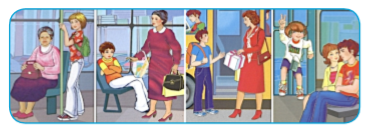 Прочитайте стихи Куддуса Мухаммади. Обратите внимание, как написаны выделенные глаголы. 
Время — это самый хитрый вор. 
Не вернёшь того, что прозеваешь. 
Вовремя не снимешь плов с огня — 
И в котле не плов, а размазня. 
В путь не выйдешь, не протопчешь тропок — 
Не достигнешь цели, так и знай. 
А весною не посеешь хлопок — 
Осенью не снимешь урожай.
Запомни!
Глаголы с не пишутся обычно раздельно: 
не сделал, не пишет, 
не будешь читать.
Упражнение 9
Запишите пословицы. Правильно напишите частицу не с глаголами. Объясните смысл пословиц.

1) Кто сегодня обманет, тому завтра (не) поверят. 2) Кто в Москве (не) бывал, красоты (не) видал. 3) Смелого да умелого и страх (не) возьмёт, и враг (не) побьёт. 4) (Не) угадаешь, где найдёшь, где потеряешь.
Упражнение 9
Запишите пословицы. Правильно напишите частицу не с глаголами. Объясните смысл пословиц.

1) Кто сегодня обманет, тому завтра не поверят. 2) Кто в Москве не бывал, красоты не видал. 3) Смелого да умелого и страх не возьмёт, и враг не побьёт. 4) Не угадаешь, где найдёшь, где потеряешь.
Упражнение10
— Мадина, куда ты едешь? 
— Я еду на выставку. А ты уже был на выставке, Анвар? 
— Я ездил два раза. Очень интересно! 
— А в новом зоопарке ты была? Хочешь поехать с нами? 
— Спасибо, с удовольствием поеду.
Упражнение10
— Зафар, куда ты едешь? 
— Я еду в бассейн. А ты уже был в бассейне, Даврон? 
— Я был там. Очень интересно! 
— А  на концерте группы «Болалар» ты был? Хочешь поехать с нами? 
— Спасибо, с удовольствием поеду.
Упражнение10
— Наргиза, куда ты едешь? 
— Я еду на лекцию в музей. А ты уже была в музее, Мафтуна? 
— Я ездила два раза. Очень интересно! 
— А в театре «Аладдин» ты была? Хочешь поехать с нами? 
— Спасибо, с удовольствием поеду.
Задание для самостоятельного выполнения
Выполнить упражнение 11 на странице 164
Сделать памятку
«Правила поведения в общественном транспорте»
Русский язык
5
класс
Повторение и обобщение
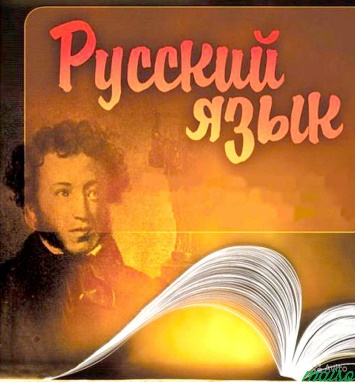 Упражнение11
Выберите нужное слово из скобок и запишите. 
Я люблю (смотрю, смотреть, смотрим) программу «Новости». Завтра мы (еду, ехать, едем) в парк. Вчера Саида (опаздываю, опоздать, опоздала) на урок. Максим не может (решаю, решить, решили) трудную задачу. Завтра ребята (делали, делать, будут делать) модель машины.
Упражнение11
Выберите нужное слово из скобок и запишите. 
Я люблю смотреть программу «Новости». Завтра мы едем в парк. Вчера Саида опоздала на урок. Максим не может решить трудную задачу. Завтра ребята будут делать модель машины.
Упражнение 12
Расскажите по картинке, что будут делать летом Анвар, Даврон, Феруза и Малика. А как вы собираетесь провести летние каникулы?
Анвар будет играть в шахматы.
Даврон летом будет играть в футбол.
Малика летом будет ходить на изокружок.
Феруза будет делать проект.
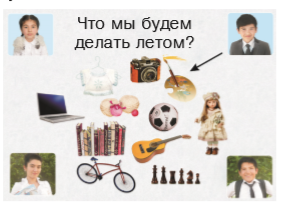 Найдите синонимы Составьте предложения с этими словами..
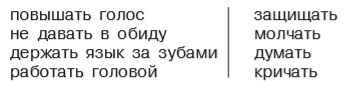 Упражнение 14
Допишите пословицы, вставляя антонимы. Как эти пословицы звучат в родном языке? 
Умей не только брать, но и ... . Легко друга потерять, трудно друга ... . Хорошие люди умирают, а дела их ... . Дождик вымочит, солнышко ... . Ласточка день начинает, а соловей ... .
Упражнение 14
Допишите пословицы, вставляя антонимы. Как эти пословицы звучат в родном языке? 
Умей не только брать, но и давать . Легко друга потерять, трудно друга найти. Хорошие люди умирают, а дела их живут. Дождик вымочит, солнышко высушит . Ласточка день начинает, а соловей кончает . 
Слова для справок: живут, высушит, кончает, давать, найти.
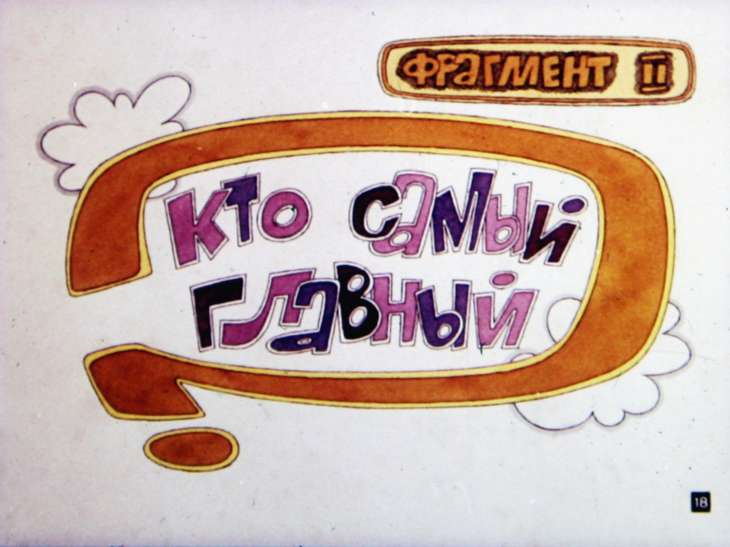 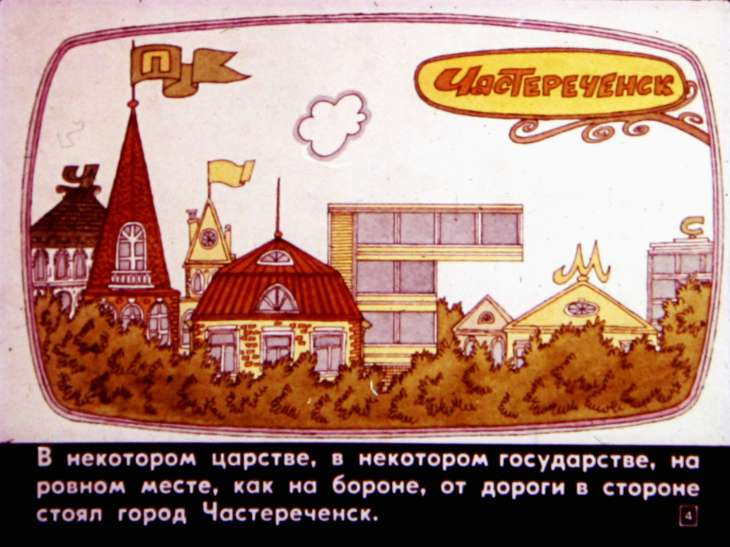 В некотором царстве, в некотором государстве стоит город Частереченск.
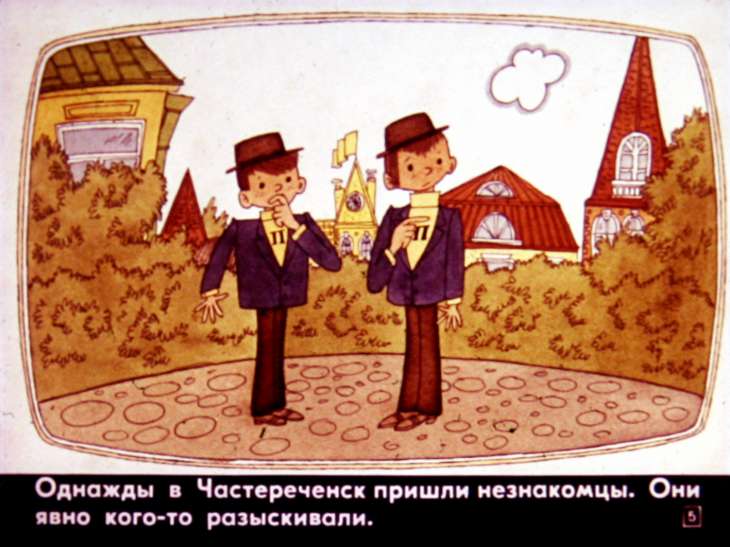 Кто живёт в этом городе? 
Какие части речи вы знаете?
Имя существительное
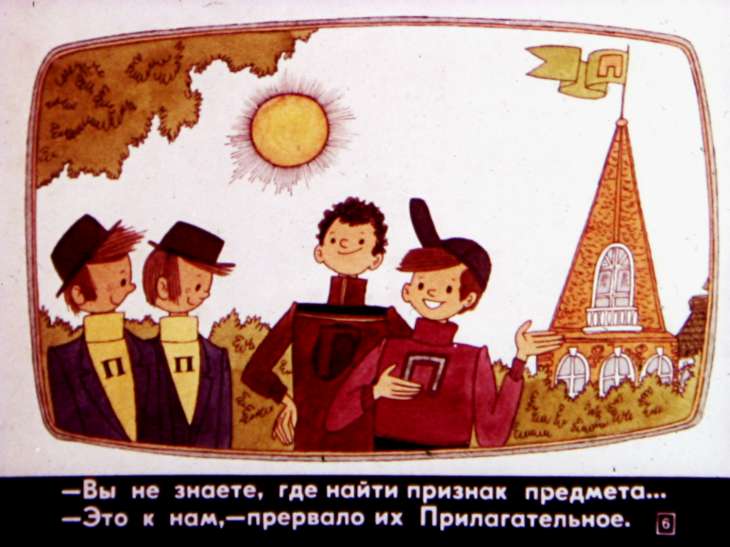 - Угадайте, кто я. Я называю предметы. Как меня зовут?
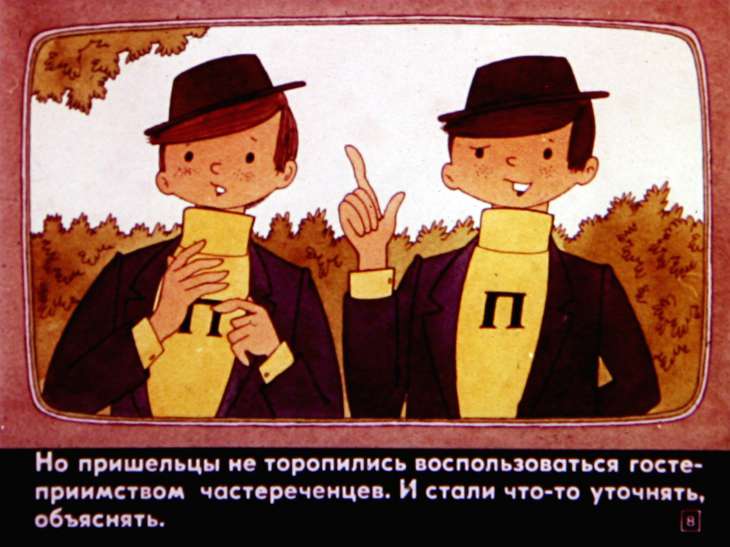 Правильно, это Имя существительное.
- А меня все спрашивают: «Что делать? Что сделать?»
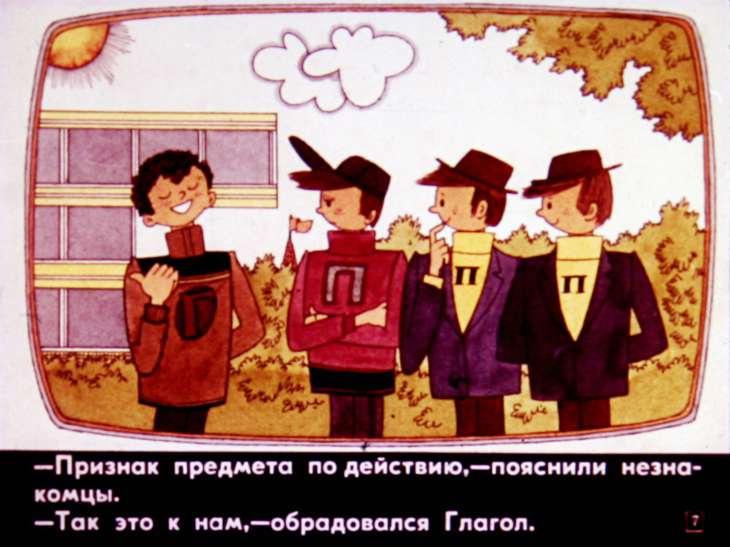 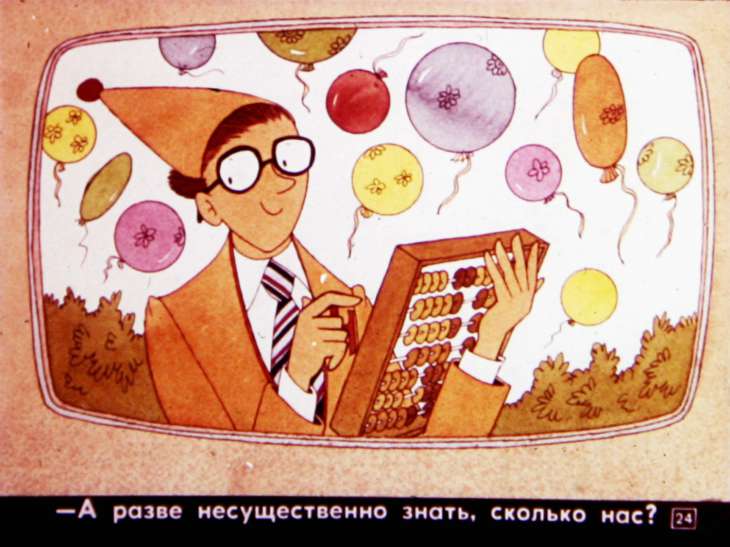 - А у меня все спрашивают: «Сколько?» Я могу назвать любое количество!
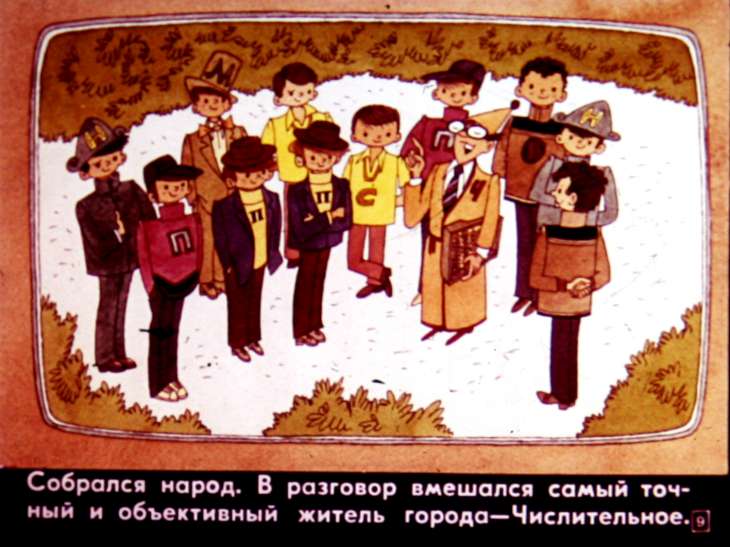 - Это Имя числительное!
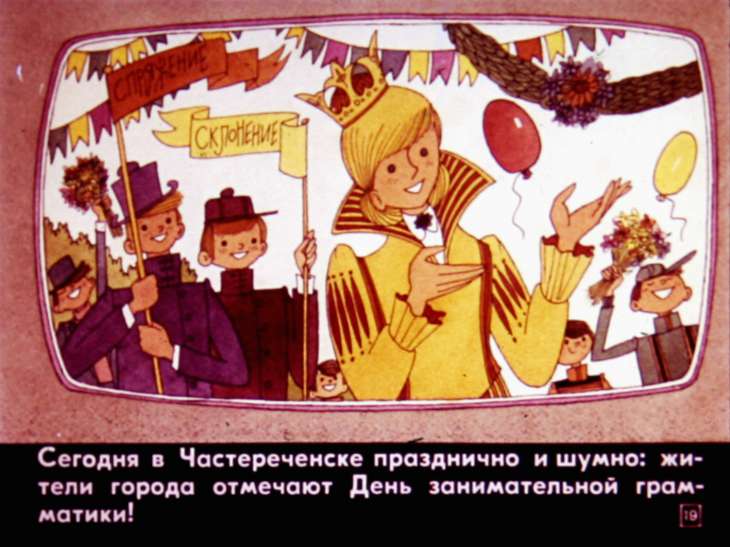 Сегодня в городе Частереченске праздник. День рождения принцессы Грамматики.
Кто будет поздравлять принцессу? Кто подарит ей шарики? Имя существительное, Имя прилагательное и Глагол стали спорить.
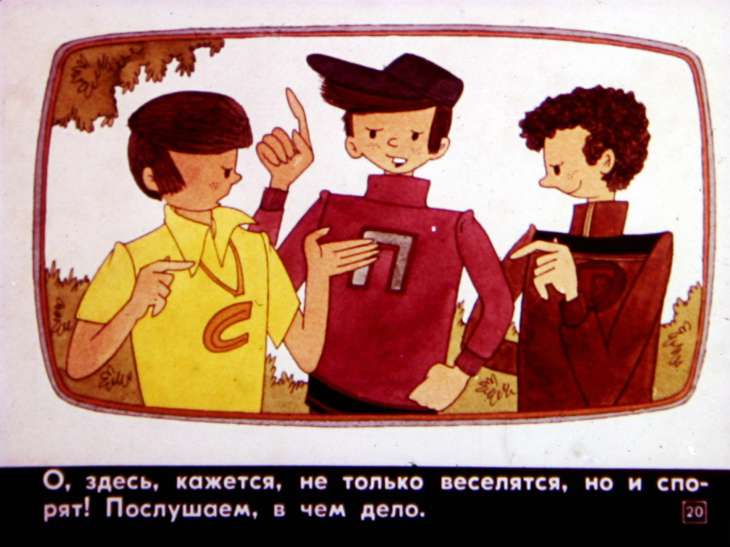 Имя существительное говорит: «Я самый главный. Я обозначаю все предметы. Например, шар».
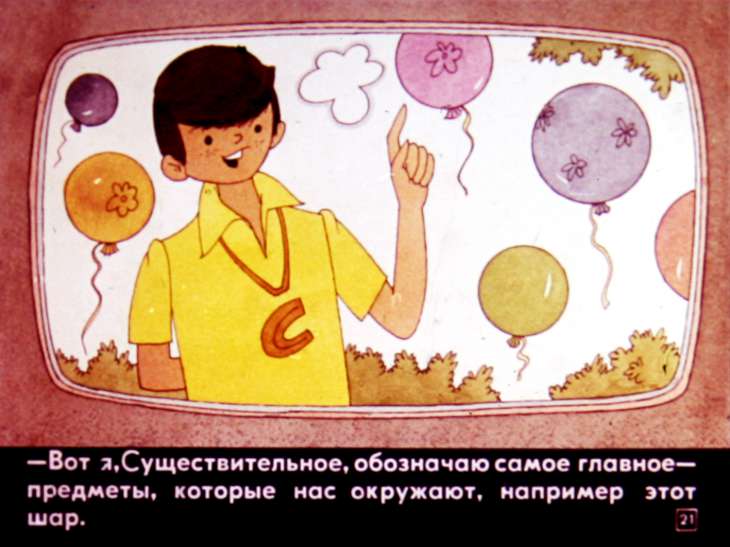 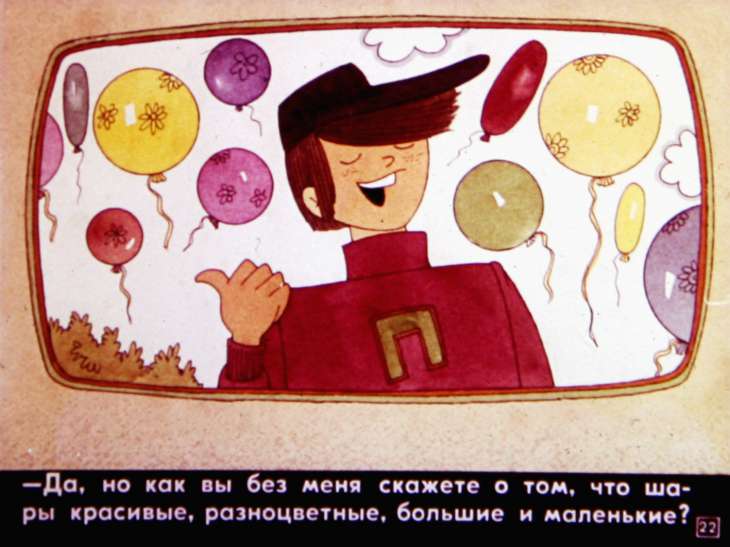 А Имя прилагательное ему отвечает: «Без меня шарики не будут красивые: синие, красные, зелёные».
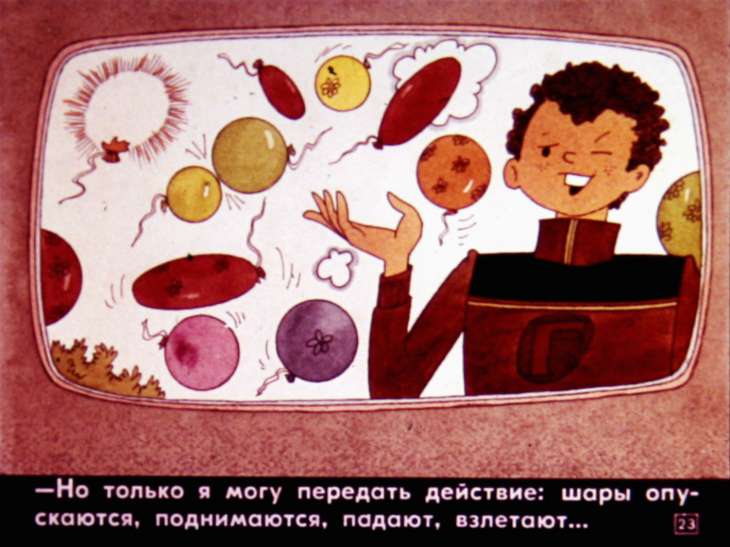 «А я заставлю шарики подняться в небо и полететь!» - похвастался Глагол.
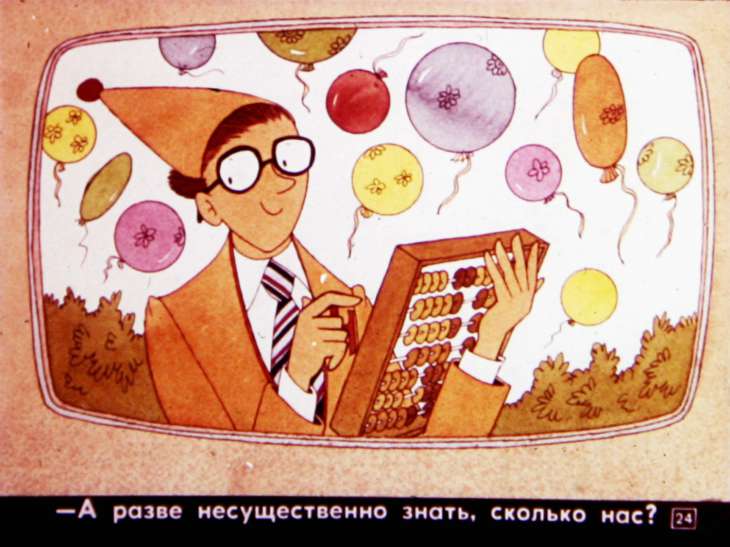 «Подумаешь, - обиделось Числительное. – Улетит шарик и потеряется. А я шарики посчитаю и все на месте будут».
- Хватит говорить: «Я! Я!»,- сказало Местоимение. 
 – Мы должны все        вместе сделать подарок.
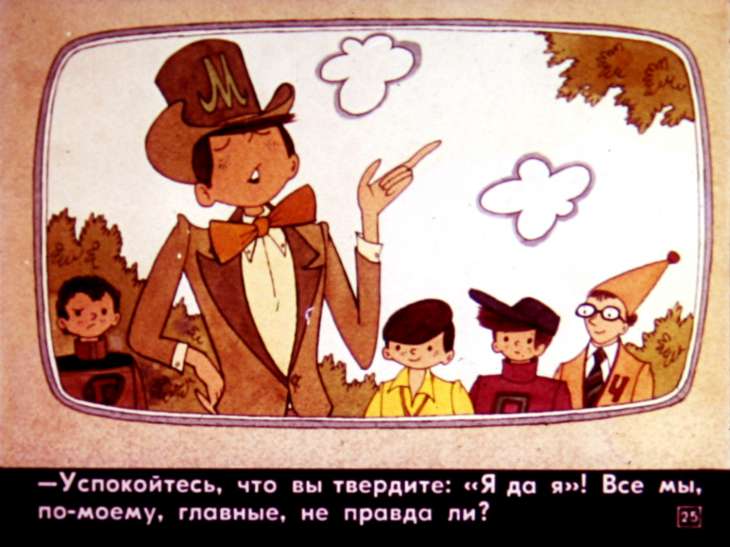 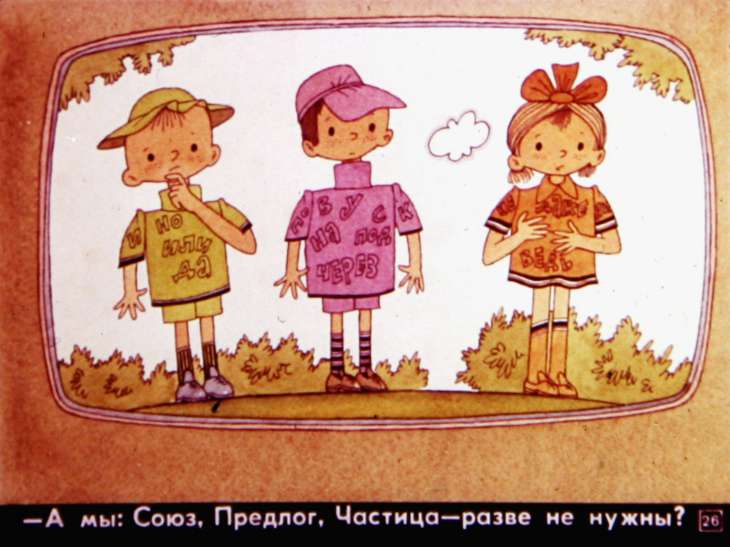 - Мы тоже хотим поздравить Грамматику! – сказали малыши.
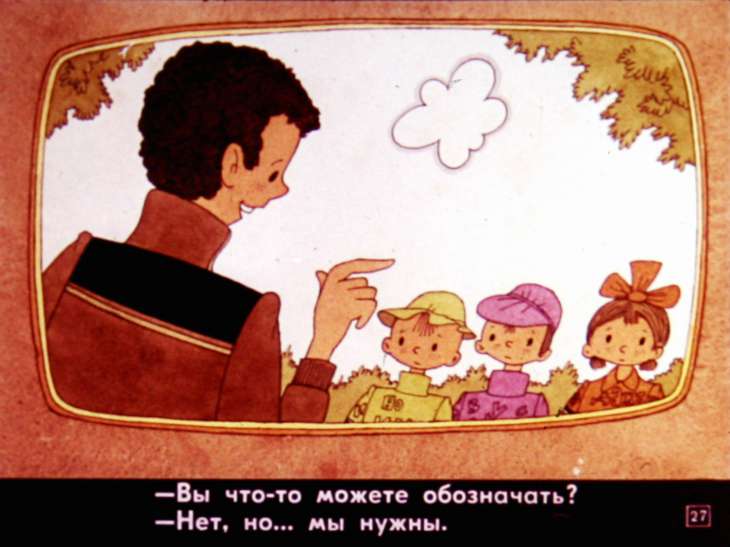 - А кто вы такие? – удивился Глагол. – Мы вас не знаем!
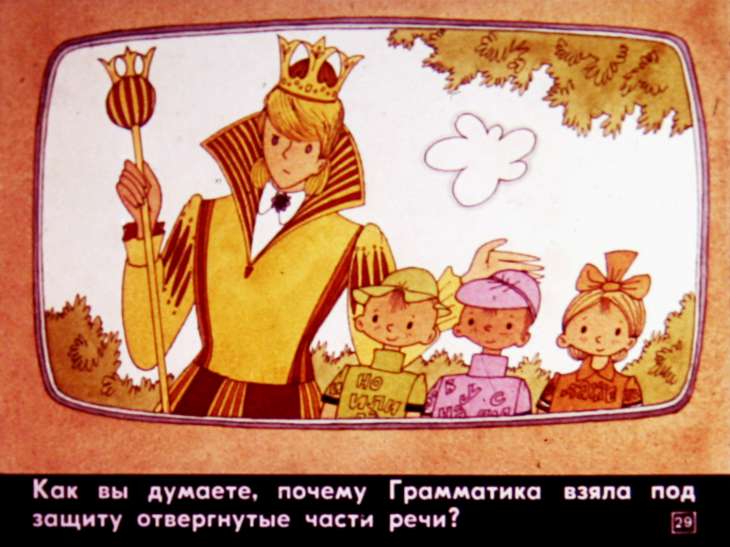 Но принцесса Грамматика защитила малышей: «Без них в нашем городе трудно жить. Они всем нужны».
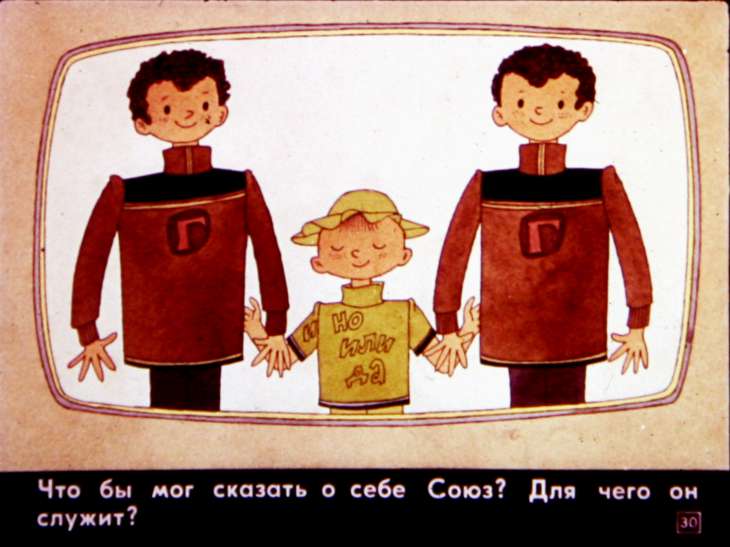 Союз И соединяет слова, делает их друзьями.
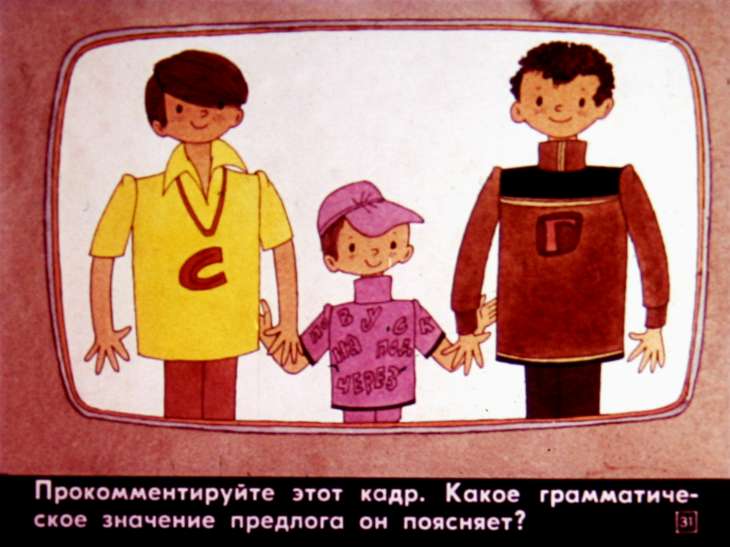 Предлог помогает Существительному и Глаголу.
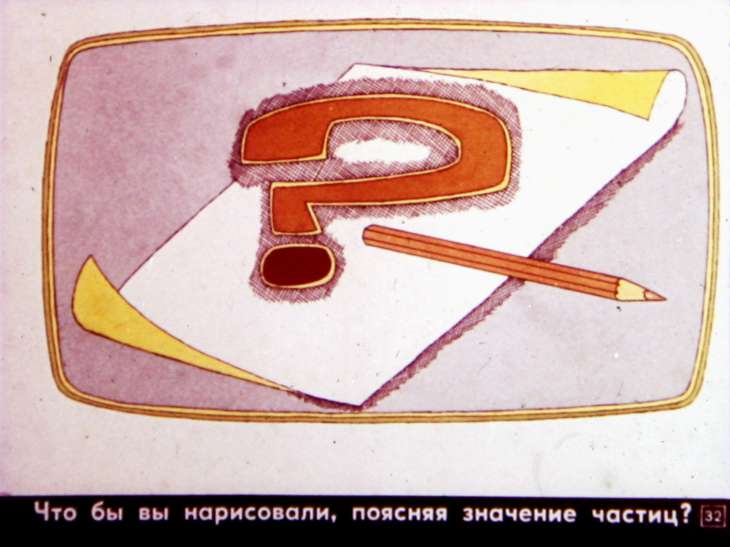 А маленькая частица НЕ умеет все отрицать.
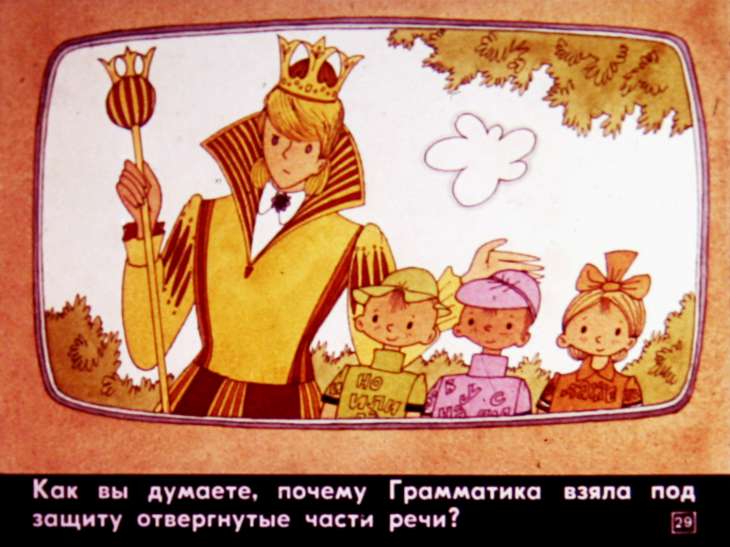 Задание для самостоятельного выполнения
Повторить все части речи. 
Выучить стихи любимого поэта.
Прочитать о самолётах.
Как назвали самолёт
Люди всегда мечтали летать, как птицы. Но ведь крыльев у человека не было! Леонардо да Винчи оставил нам чертежи планера, вертолёта, парашюта.
Словарная работа